Rest Period Examples with Starts and Stops
1
Example #1
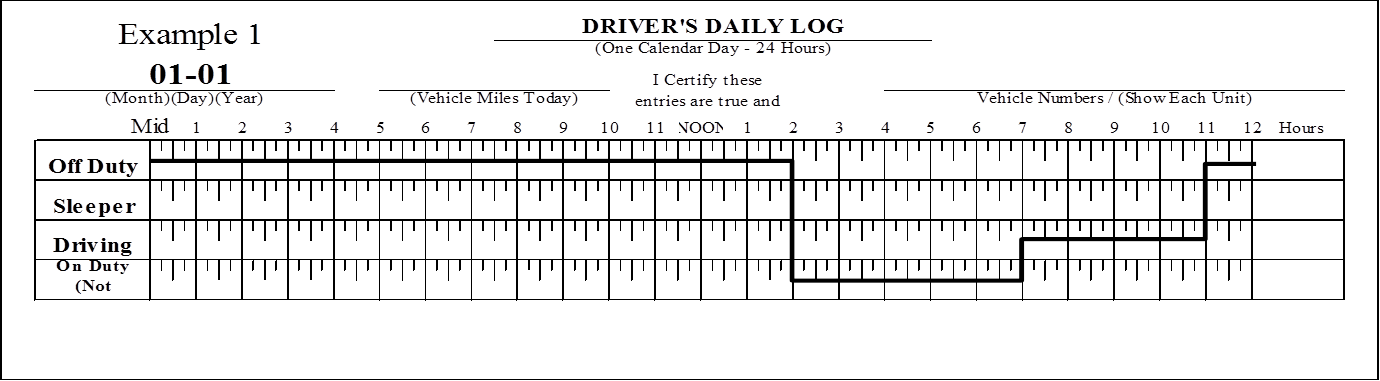 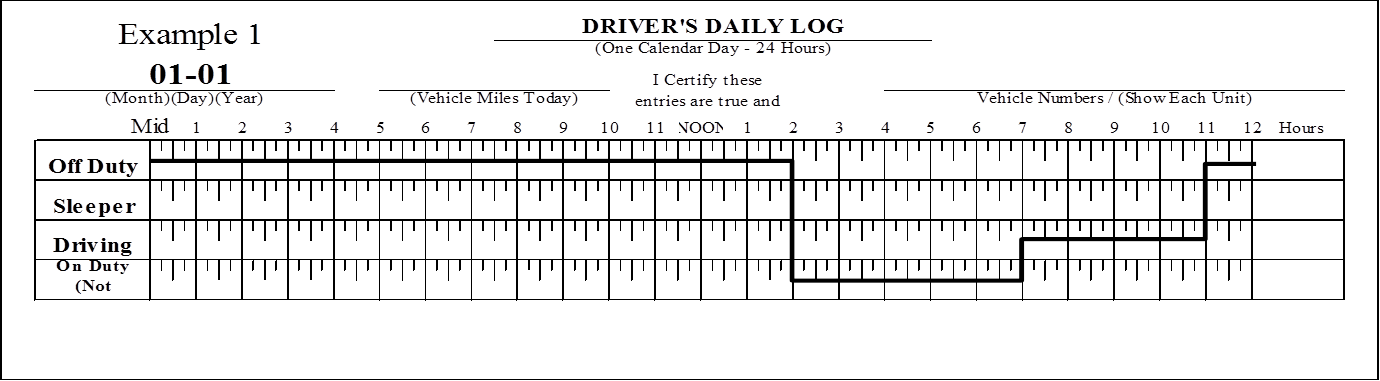 10 hours
1
1
2
2
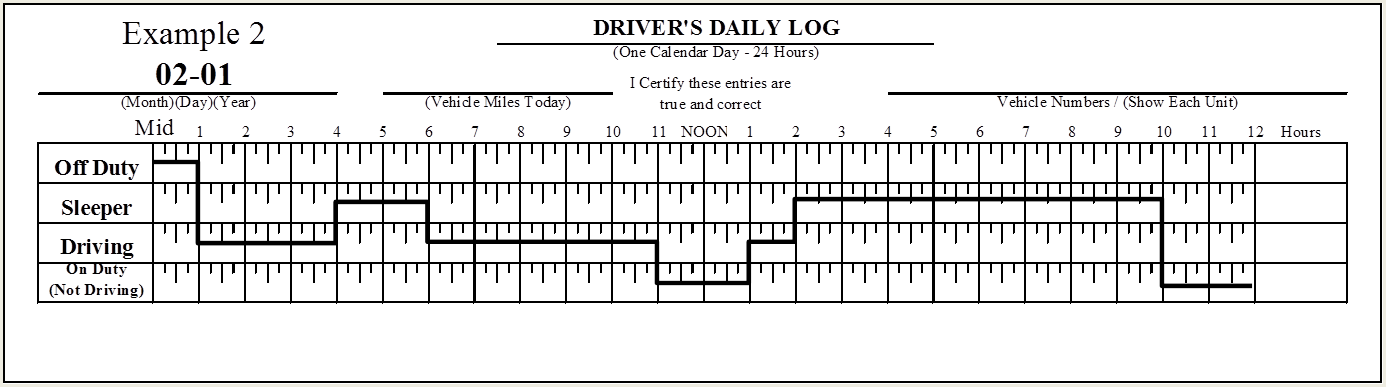 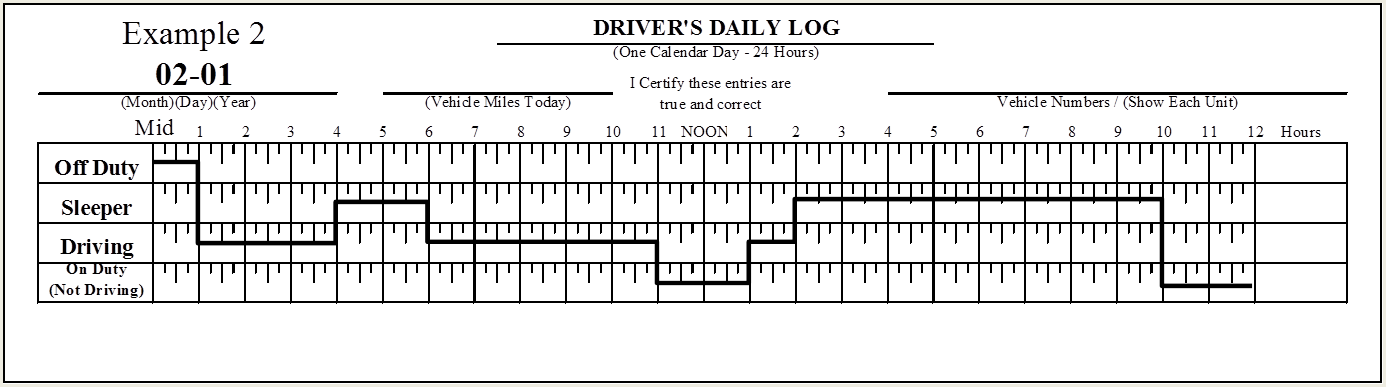 10 hours
2
Example #2
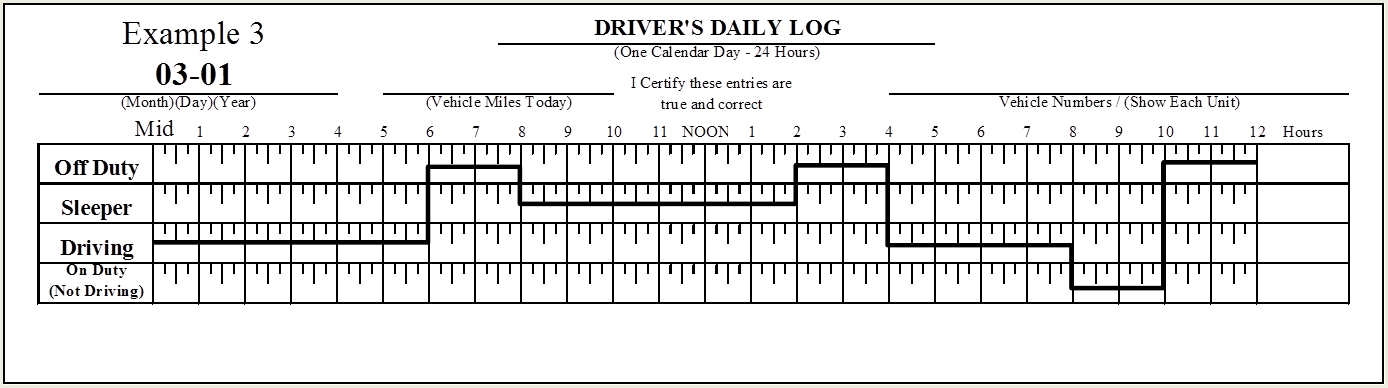 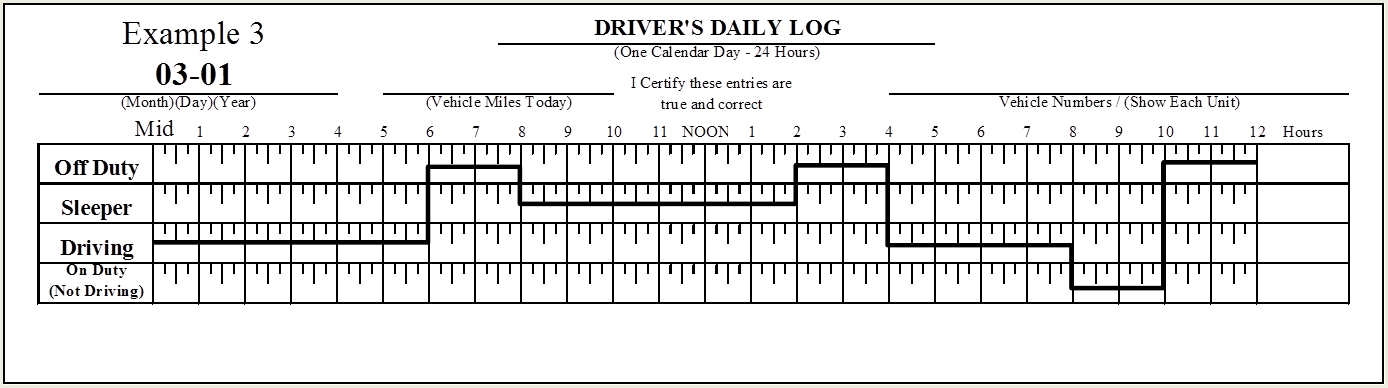 10 hours
2
2
1
3
1
3
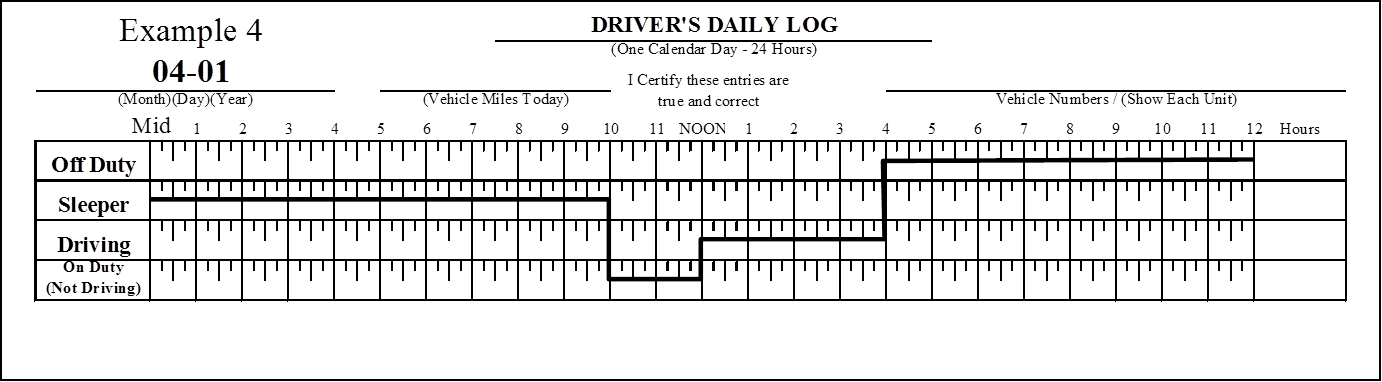 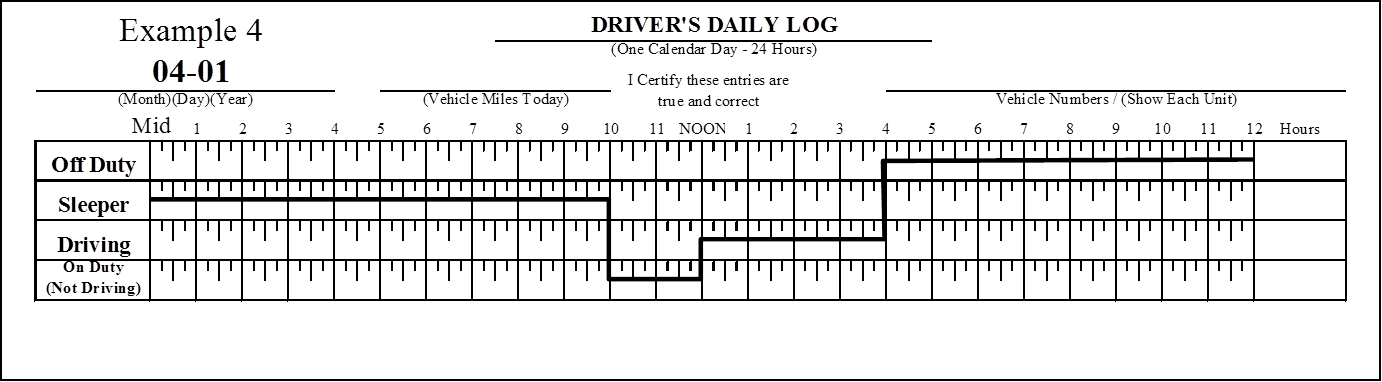 10 hours
3
Example #3
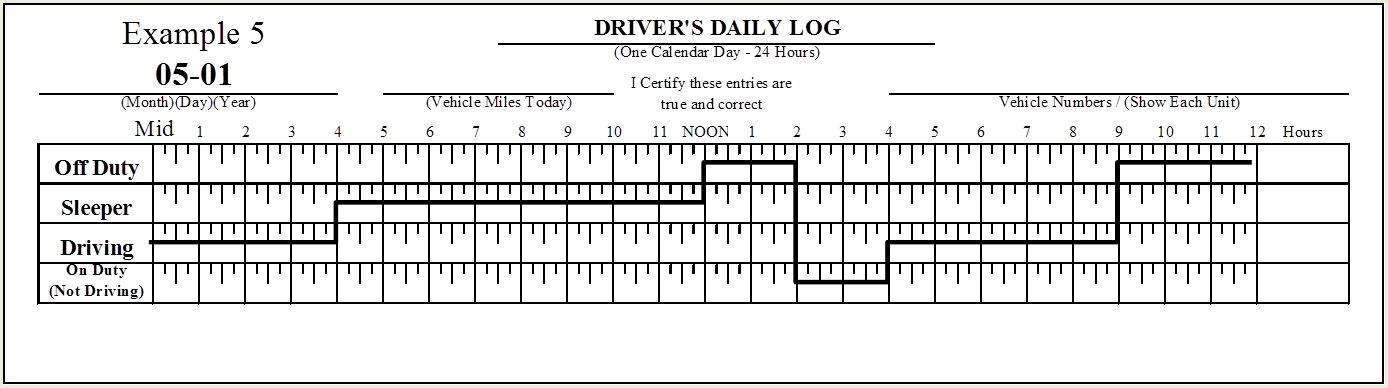 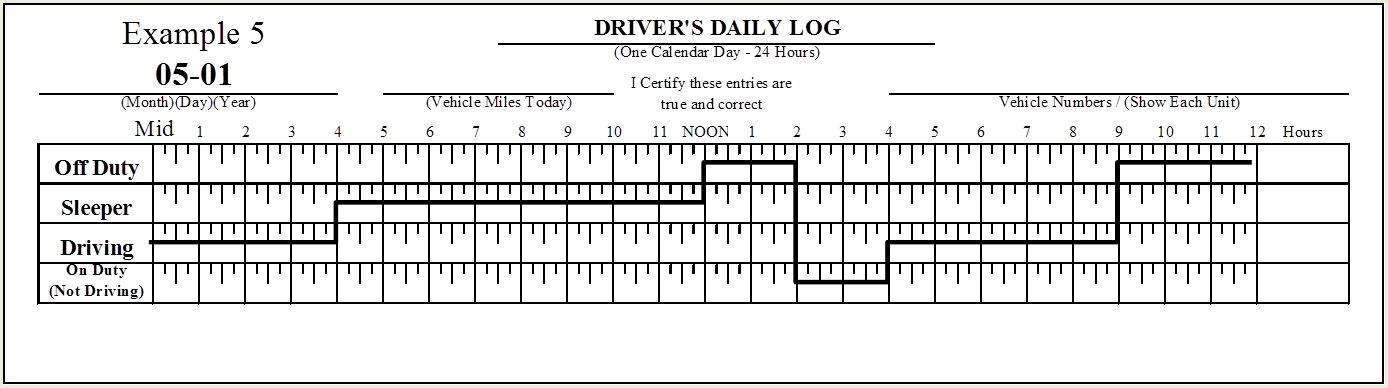 10 hours
3
2
3
2
1
1
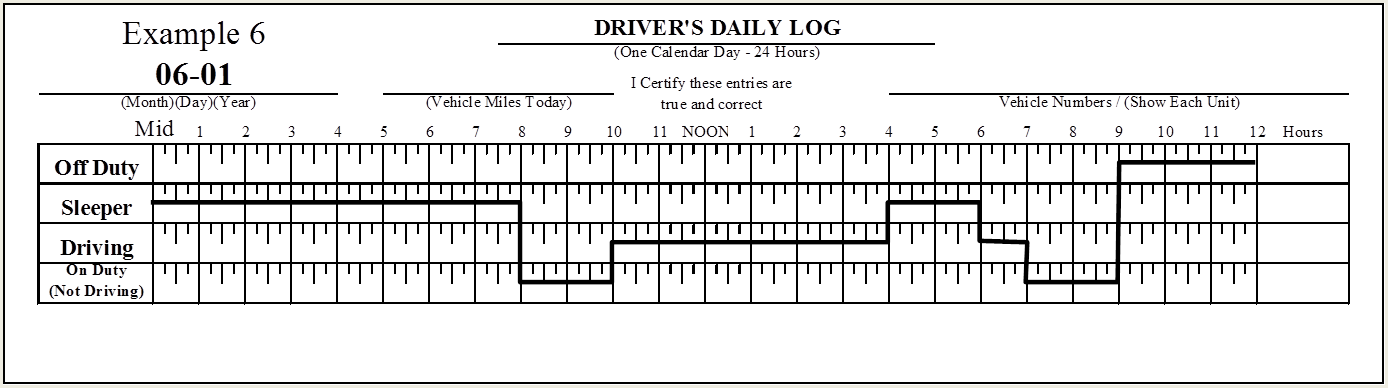 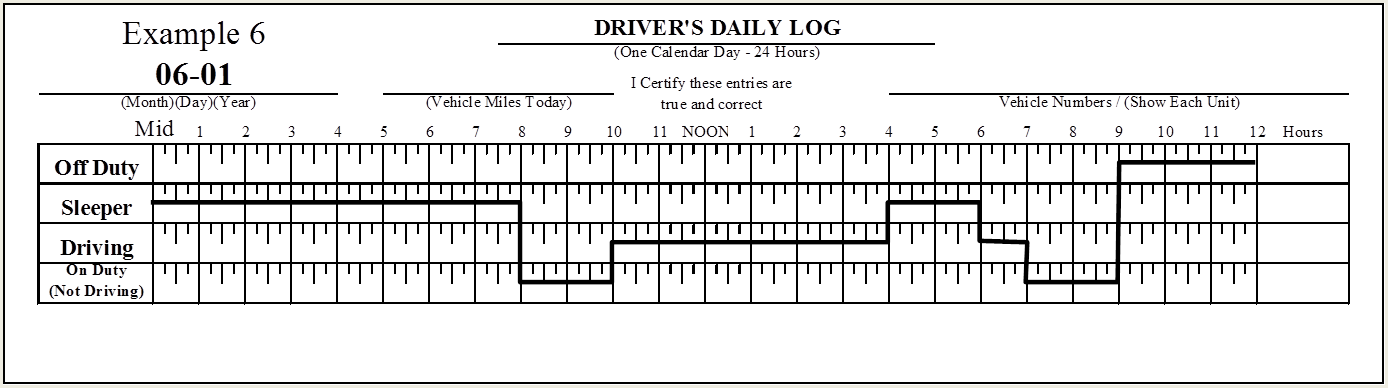 10 hours
4
Example #4
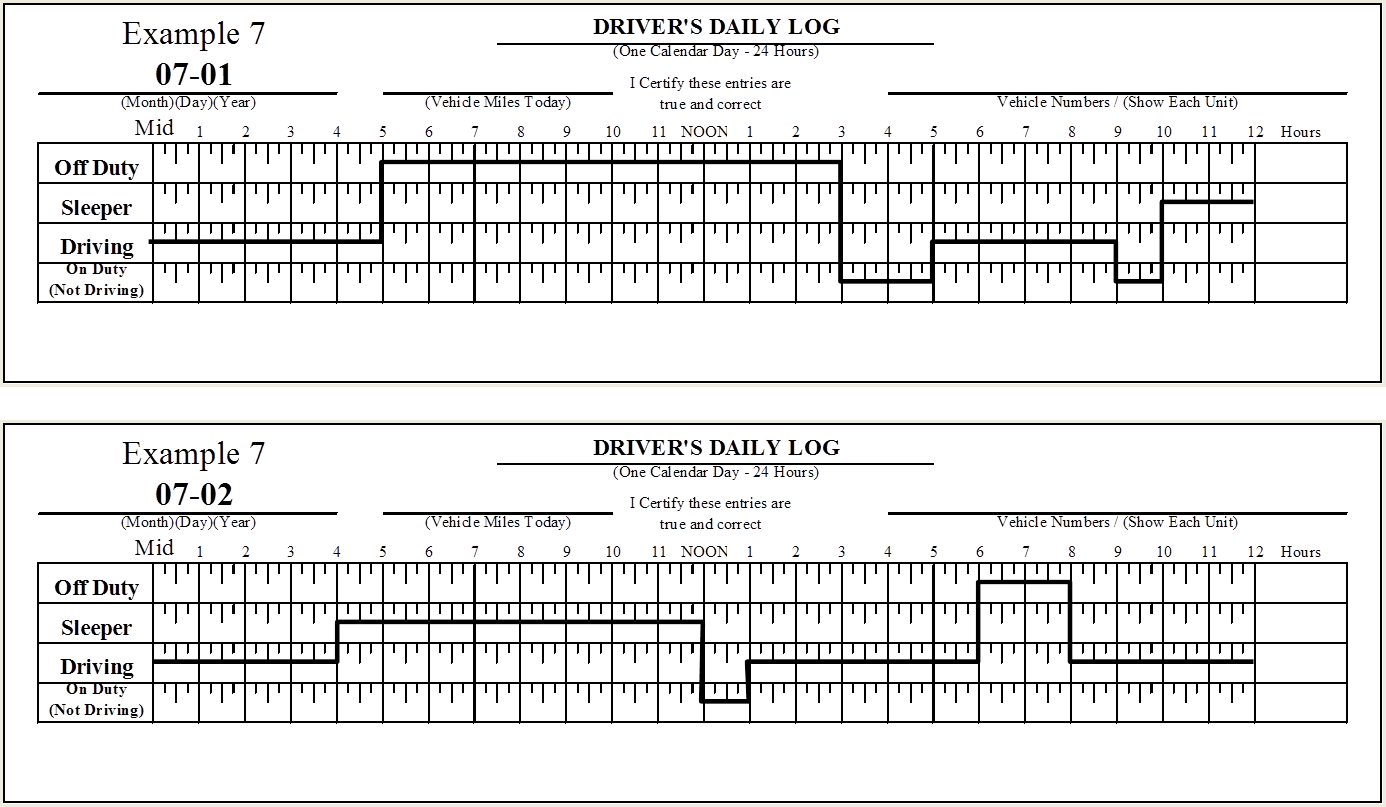 10 hours
3
3
4
4
2
1
2
1
10 hours
5
Example #5
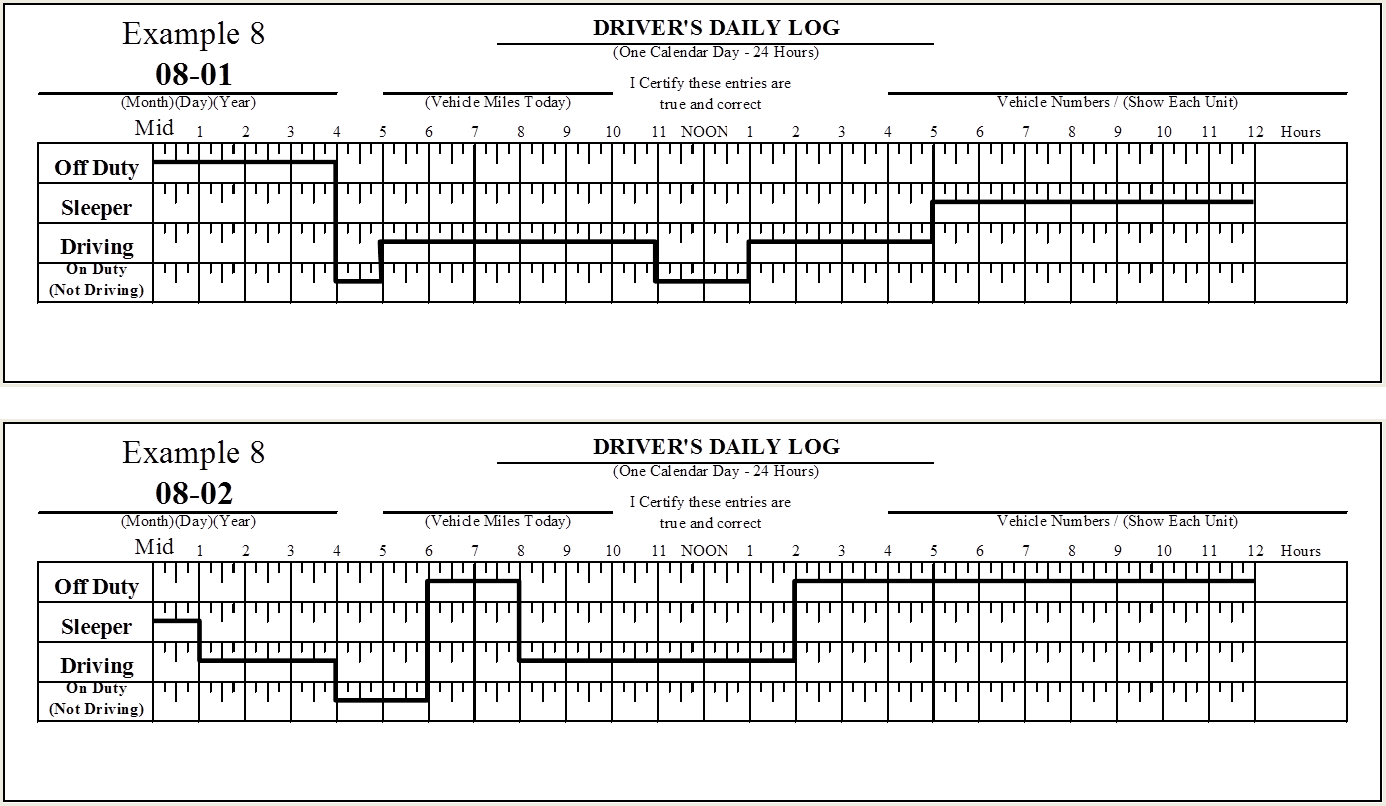 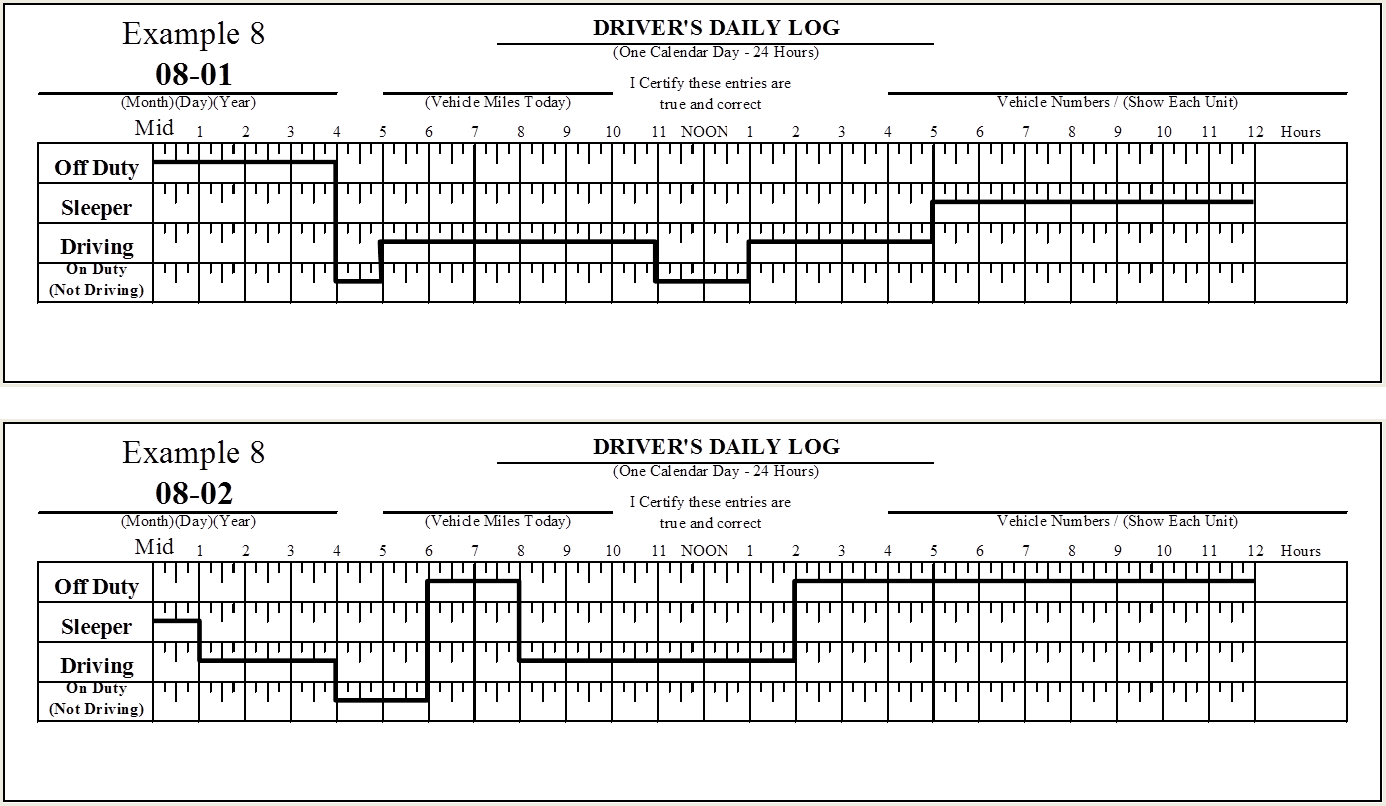 10 hours
2
2
1
1
6
Example #6
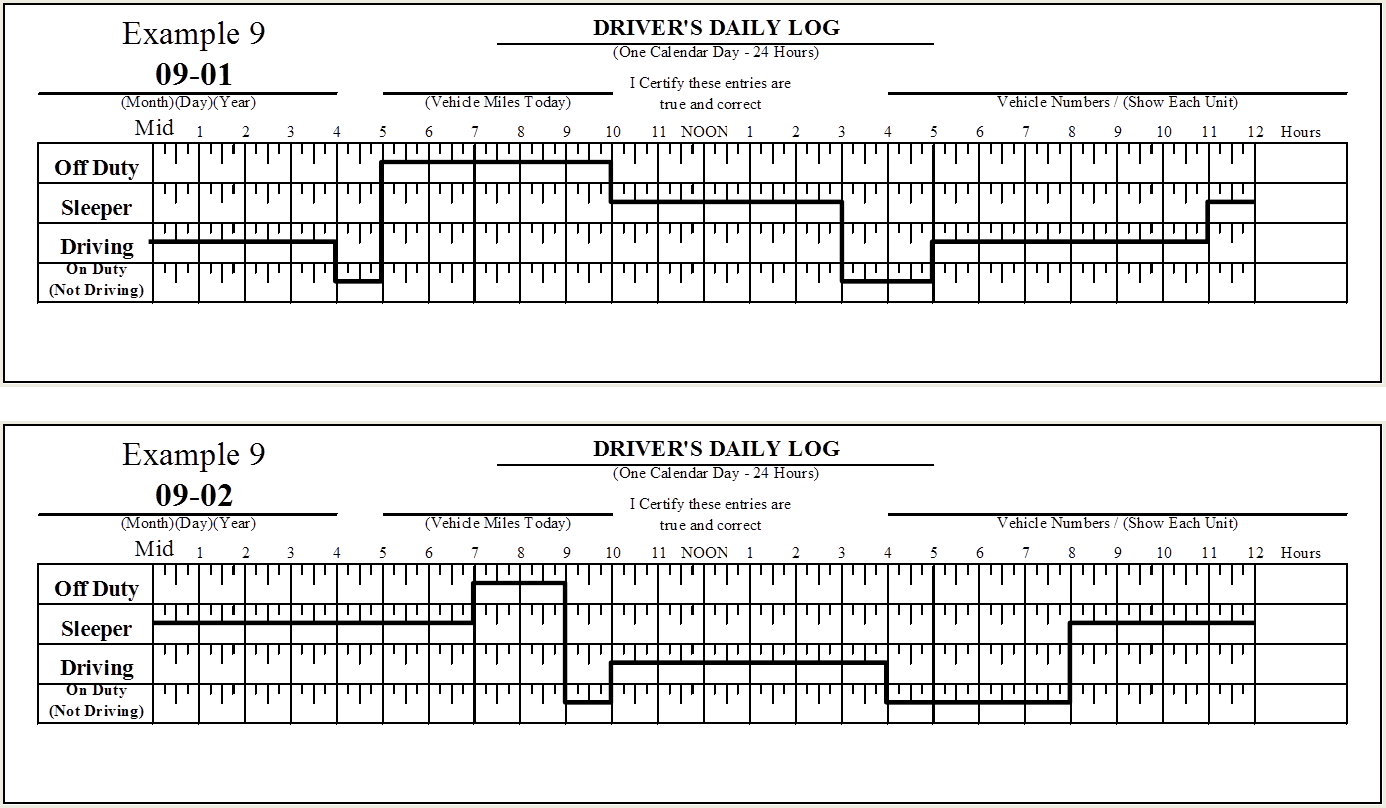 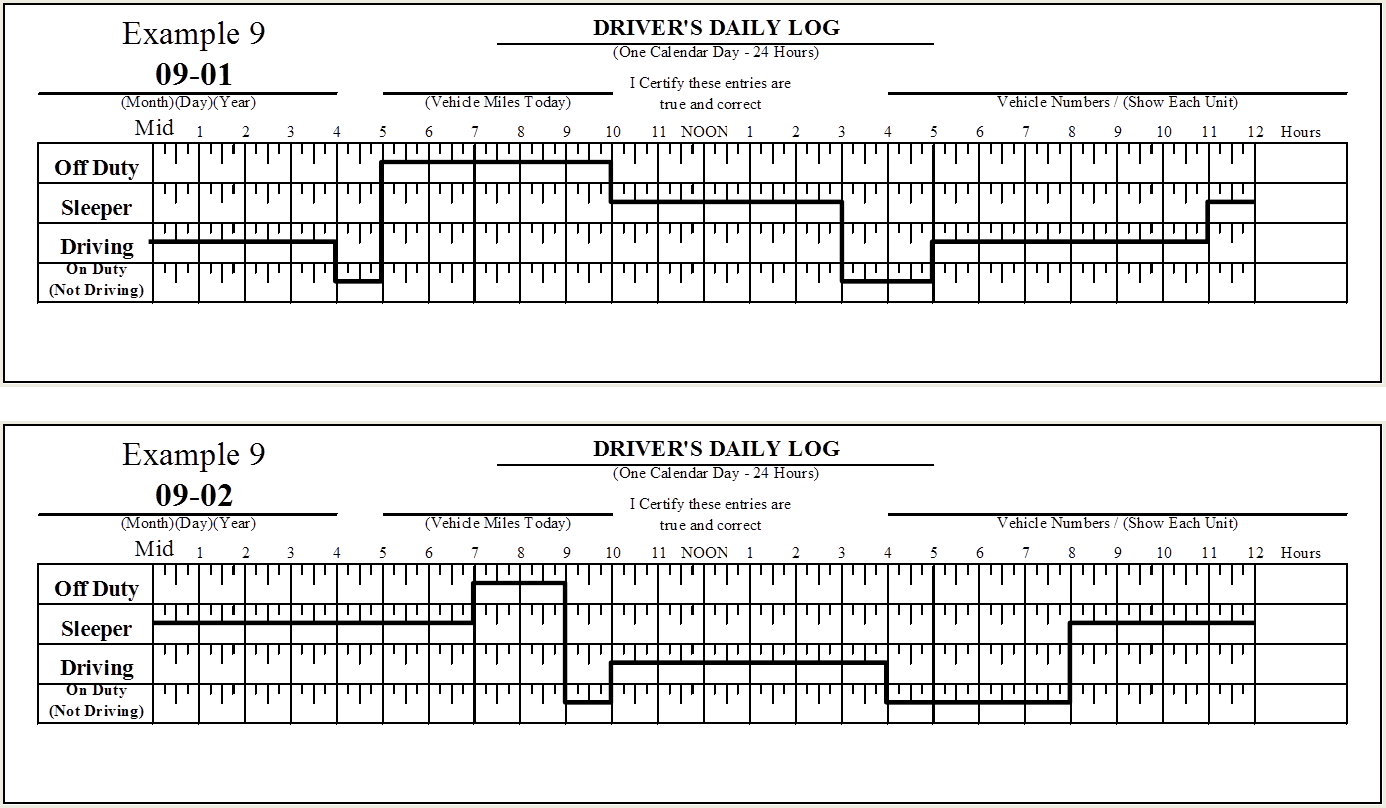 10 hours
3
3
2
2
1
1
10 hours
7